Lecture 20 of 41
Boundary Representations & Volume Graphics
Videos 3: Surfaces, Solid Modeling
William H. Hsu
Department of Computing and Information Sciences, KSU

KSOL course pages: http://bit.ly/hGvXlH / http://bit.ly/eVizrE 
Public mirror web site: http://www.kddresearch.org/Courses/CIS636
Instructor home page: http://www.cis.ksu.edu/~bhsu

Readings:
Today: §10.4, 12.7, Eberly 2e – see http://bit.ly/ieUq45, Mesh handout
Next class: Flash animation handout
Reference on curves (required for CIS 736): §11.1 – 11.6, Eberly 2e 
Videos: http://www.kddresearch.org/Courses/CIS636/Lectures/Videos/
Lecture Outline
Reading for Last Class: §5.3 – 5.5, Eberly 2e, CGA handout
Reading for Today: §10.4, 12.7, Eberly 2e, Mesh handout
Reading for Next Class: §11.1 – 11.6 (736), Flash animation handout
Last Time: Skinning and Morphing
Skins: surface meshes for faces, character models
Morphing: gradual transition between skins
GPU-based vertex tweening: texture arrays, vertex texturing, hybrid
Today: Curves & Surfaces
Piecewise linear, quadratic, cubic curves and their properties
Interpolation: subdivision (DeCasteljau’s algorithm)
Bicubic surfaces & bilinear interpolation
Outside Viewing: CG Basics 10, Advanced CG 4 & 5
Previous Videos: Morphing & Other Special Effects (SFX)
Today’s Videos: Bicubic Surfaces (NURBS), Solid Modeling
Where We Are
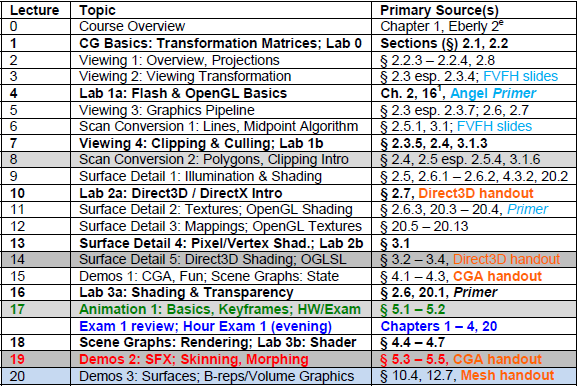 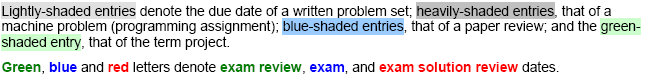 Where We’re Going
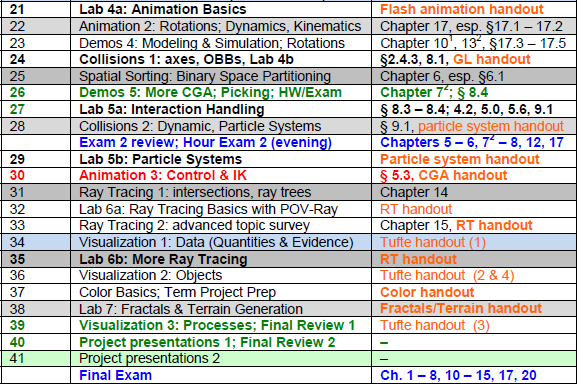 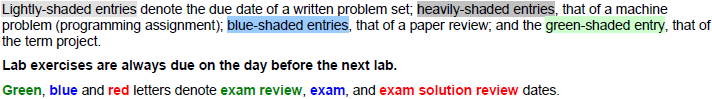 Review [1]:
Morphing Targets
Vertex Tweening
Two key meshes are blended
Varying by time
Morph Targets
Represent by relative vectors
From base mesh
To target meshes
Geometry: mesh represents model
Samples: corresponding images
Applications
Image morphing (see videos)
Lip syncing (work of Elon Gasper)
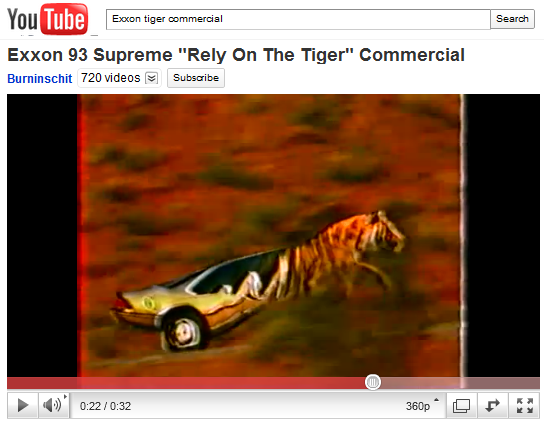 © 1987 Exxon Mobil, Inc.
http://youtu.be/Vi5PlrZpG40
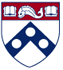 Adapted from “Morphing and Animation” © 2007 G. J. Katz, University of Pennsylvania
Lecture 12, CIS 565 (formerly 665): GPU Programming and Architecture, http://bit.ly/eFkXmk
Review [2]:
Morph Target Animation & Lip Sync
From Base Mesh to Multiple Targets
Effects: Facial Animation with Muscle Deformation







Lip Sync
Problem: matching mouth movements to speech waveform
Early work: Elon Gasper & Bright Star – http://bit.ly/g4sKBL
Used in Sierra’s Alphabet Blocks (1992) – http://bit.ly/hSKCE3
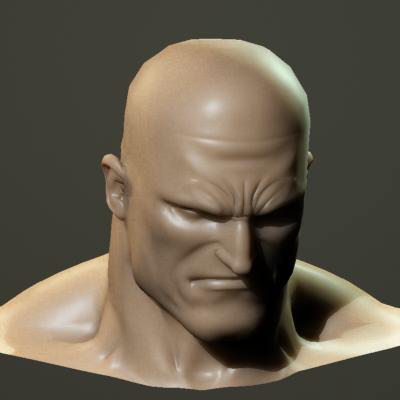 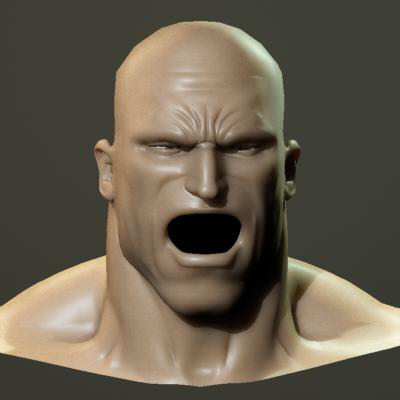 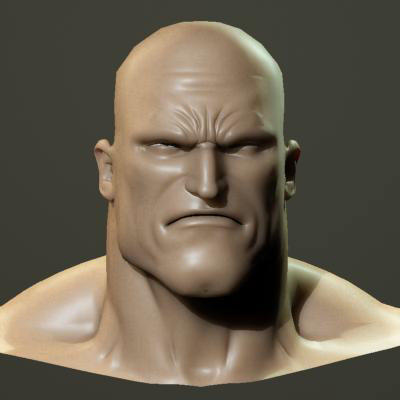 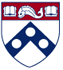 Adapted from “Morphing and Animation” © 2007 G. J. Katz, University of Pennsylvania
Lecture 12, CIS 565 (formerly 665): GPU Programming and Architecture, http://bit.ly/eFkXmk
Review [3]: 
GPU Animation Method 1
Hold Vertex Data in Texture Arrays
Manipulate Data in Pixel Shader / Fragment Shader
Re-output to Texture Arrays
Pass Output as Input to Vertex Shader (NB: Usually Other Way Around!)
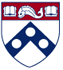 Adapted from “Morphing and Animation” © 2007 G. J. Katz, University of Pennsylvania
Lecture 12, CIS 565 (formerly 665): GPU Programming and Architecture, http://bit.ly/eFkXmk
Review [4]: 
Pros & Cons of GPU Method 1
Advantages
Keeps vertex, geometry processing units’ workload at minimum (Why is this good?)
Good for copy operations, vertex tweening
Disadvantages
Per-vertex data has to be accessed through texture lookups
Number of constant registers is less in pixel shader (224) than vertex shader (256)
Can not divide modification process into several pieces because only single quad is drawn
Therefore: constant registers must hold all bone matrices and morph target weights for entire object
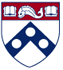 Adapted from “Morphing and Animation” © 2007 G. J. Katz, University of Pennsylvania
Lecture 12, CIS 565 (formerly 665): GPU Programming and Architecture, http://bit.ly/eFkXmk
Review [5]: 
GPU Animation Method 2
Apply Modifications in Vertex Shader, Do Nothing in Pixel Shader
Destination pixel is specified explicitly as vertex shader input
Still writing all vertices to texture
Advantage: Can Easily Segment Modification Groups
Disadvantage: Speed Issues Make This Method Impractical
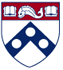 Adapted from “Morphing and Animation” © 2007 G. J. Katz, University of Pennsylvania
Lecture 12, CIS 565 (formerly 665): GPU Programming and Architecture, http://bit.ly/eFkXmk
Review [6]: 
Hybrid CPU/GPU System
Use Hybrid CPU/GPU Approach to Get Real Speed Advantage
Let CPU compute final vertex attributes used during rendering frames n, n + k
Let GPU compute vertex tweening at frames greater than n, smaller than n + k
Phase shift animations between characters so processors do not have peak loads
Advantages
Vertex tweening supported on almost all hardware
Modification algorithms performed on CPU, so no restrictions
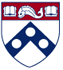 Adapted from “Morphing and Animation” © 2007 G. J. Katz, University of Pennsylvania
Lecture 12, CIS 565 (formerly 665): GPU Programming and Architecture, http://bit.ly/eFkXmk
Acknowledgements:
Curves & Surfaces
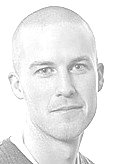 Barry McCaul
Lecturer
School of Computing
Dublin City University
http://www.computing.dcu.ie/~bmccaul/
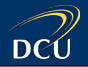 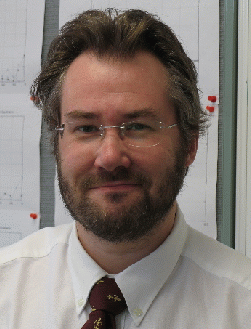 Ken Hawick
Professor
Institute of Information and Mathematical Sciences (IIMS)
Massey University – Albany
http://www.massey.ac.nz/~kahawick/
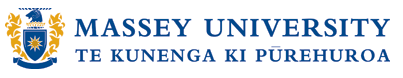 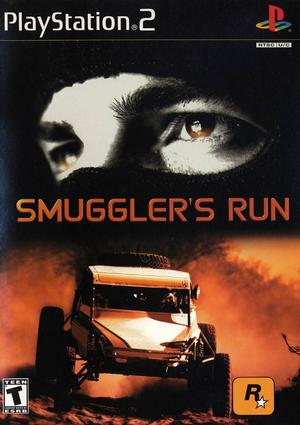 Steve Rotenberg
Visiting Lecturer
Graphics Lab
University of California – San Diego
CEO/Chief Scientist, PixelActive
http://graphics.ucsd.edu
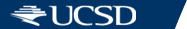 Acknowledgements:
Splines
James D. Foley
Georgia Tech
http://bit.ly/ajYf2Q 


Andries van Dam
Brown University
http://www.cs.brown.edu/~avd/ 



Steven K. Feiner
Columbia University
http://www.cs.columbia.edu/~feiner/ 


John F. Hughes
Brown University
http://www.cs.brown.edu/~jfh/
Jim Foley
Professor, College of Computing & Stephen Fleming Chair in Telecommunications
Georgia Institute of Technology
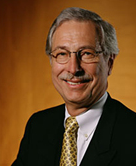 Andy van Dam
T. J. Watson University Professor of Technology and Education & Professor of Computer Science
Brown University
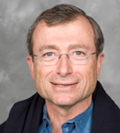 Steve Feiner
Professor of Computer Science  & Director, Computer Graphics and User Interfaces Laboratory
Columbia University
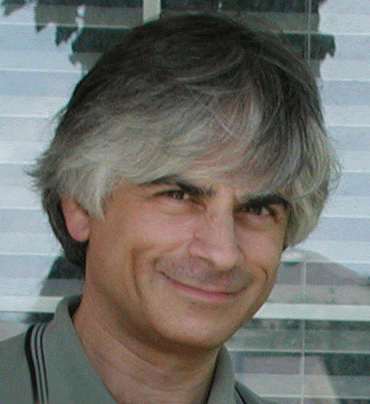 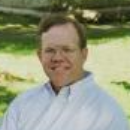 John F. Hughes
Associate Professor of Computer Science
Brown University
Polynomial Functions
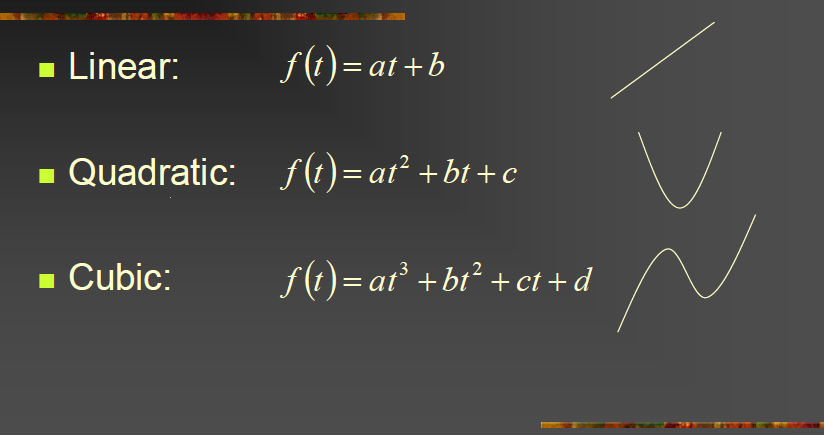 Adapted from slides © 2003 – 2006 S. Rotenberg, UCSD
CSE167: Computer Graphics, Fall 2006, http://bit.ly/hXxAlP
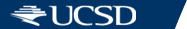 Vector Polynomials (Curves)
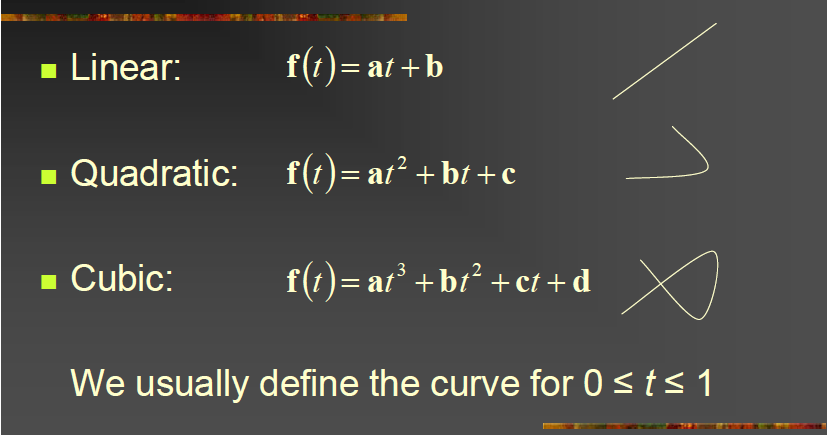 Adapted from slides © 2003 – 2006 S. Rotenberg, UCSD
CSE167: Computer Graphics, Fall 2006, http://bit.ly/hXxAlP
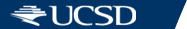 Linear Interpolation
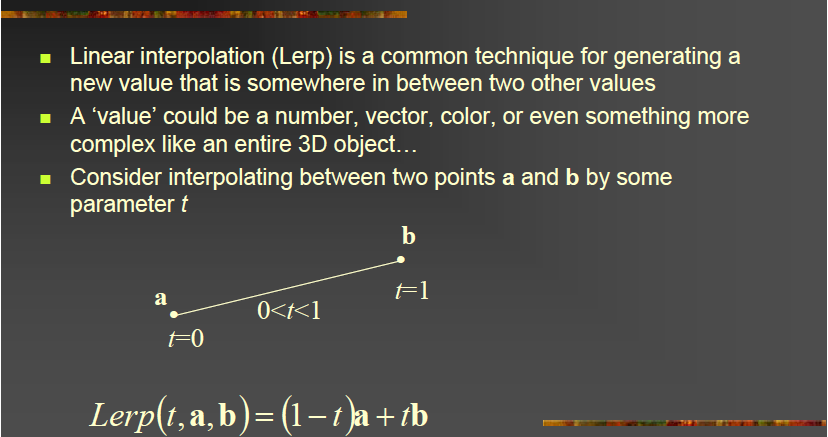 Adapted from slides © 2003 – 2006 S. Rotenberg, UCSD
CSE167: Computer Graphics, Fall 2006, http://bit.ly/hXxAlP
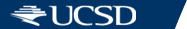 Splines [1]:
Representing General Curves
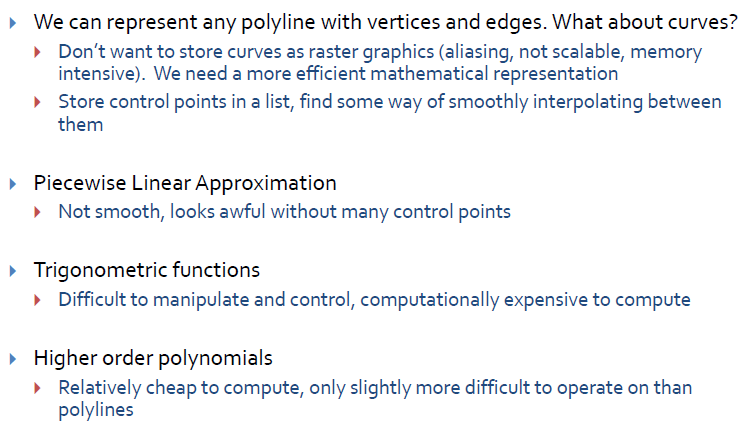 Adapted from slides © 2010 van Dam et al., Brown University
http://bit.ly/hiSt0f   Reused with permission.
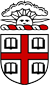 Splines [2]:
Spline Types & Uses
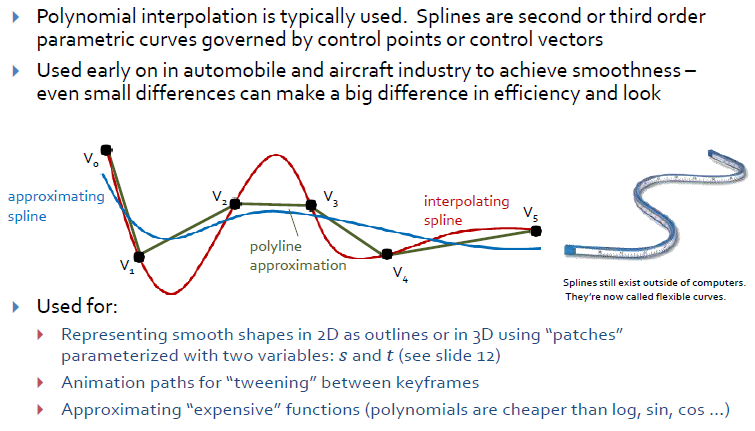 Adapted from slides © 2010 van Dam et al., Brown University
http://bit.ly/hiSt0f   Reused with permission.
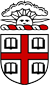 Splines [3]:
Hermite Curves
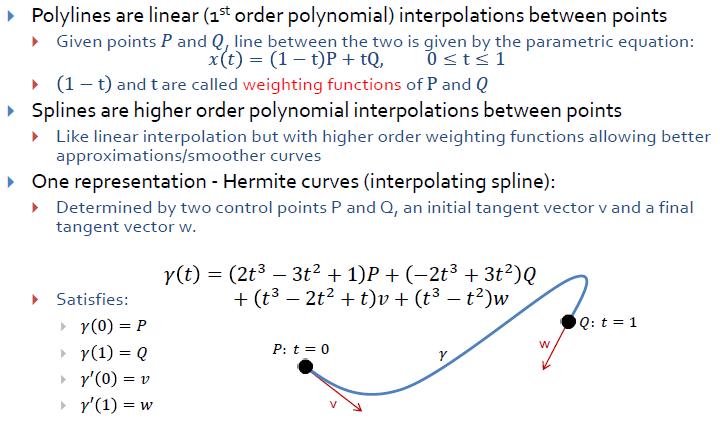 Adapted from slides © 2010 van Dam et al., Brown University
http://bit.ly/hiSt0f   Reused with permission.
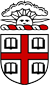 Splines [4]:
Hermite Weighting Explained
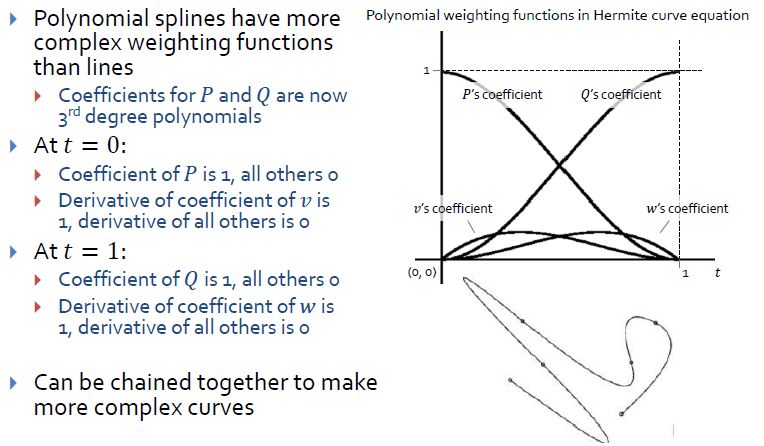 Adapted from slides © 2010 van Dam et al., Brown University
http://bit.ly/hiSt0f   Reused with permission.
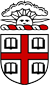 Splines [5]:
Bézier Curves
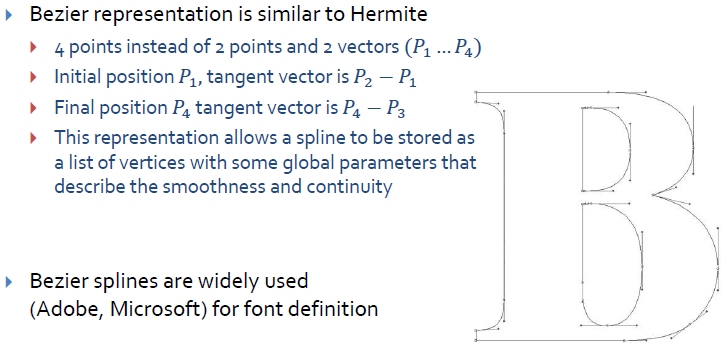 Brown Exploratory (Spalter & Bielawa): http://bit.ly/fva1il
Adapted from slides © 2010 van Dam et al., Brown University
http://bit.ly/hiSt0f   Reused with permission.
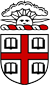 Bézier Curves [1]:
Piecewise Cubic Curves
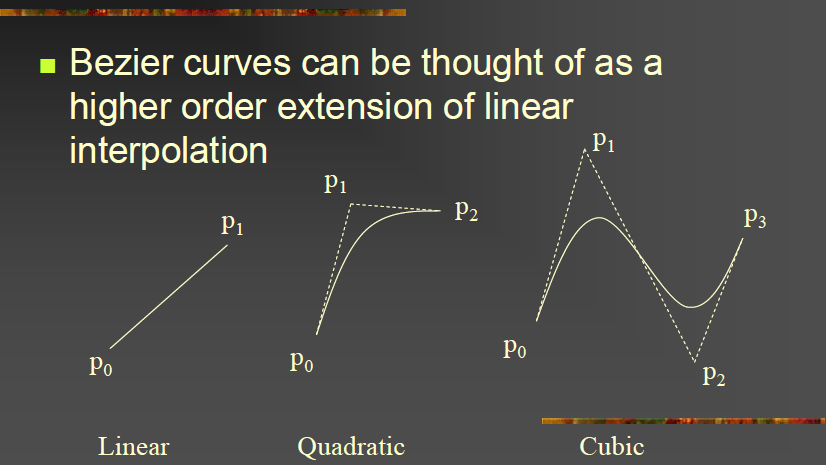 Adapted from slides © 2003 – 2006 S. Rotenberg, UCSD
CSE167: Computer Graphics, Fall 2006, http://bit.ly/hXxAlP
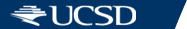 Bézier Curves [2]:
Formulation
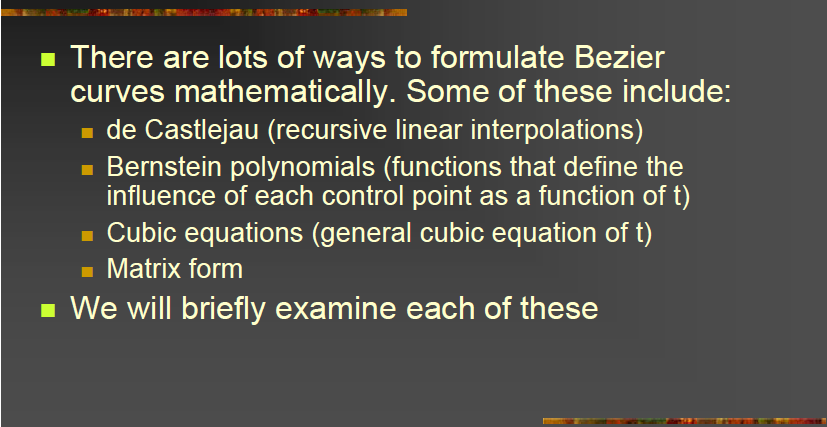 Adapted from slides © 2003 – 2006 S. Rotenberg, UCSD
CSE167: Computer Graphics, Fall 2006, http://bit.ly/hXxAlP
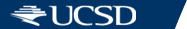 Bézier Curves [3]:
Interpolation Problem Defined
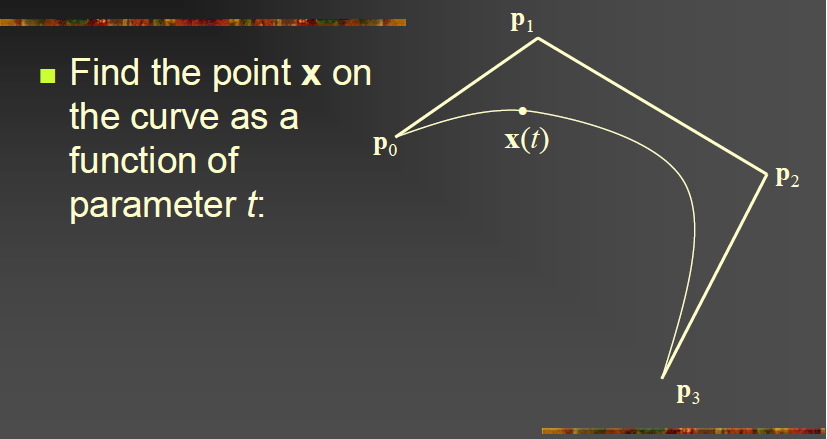 Adapted from slides © 2003 – 2006 S. Rotenberg, UCSD
CSE167: Computer Graphics, Fall 2006, http://bit.ly/hXxAlP
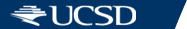 De Casteljau’s Algorithm [1]:
Idea
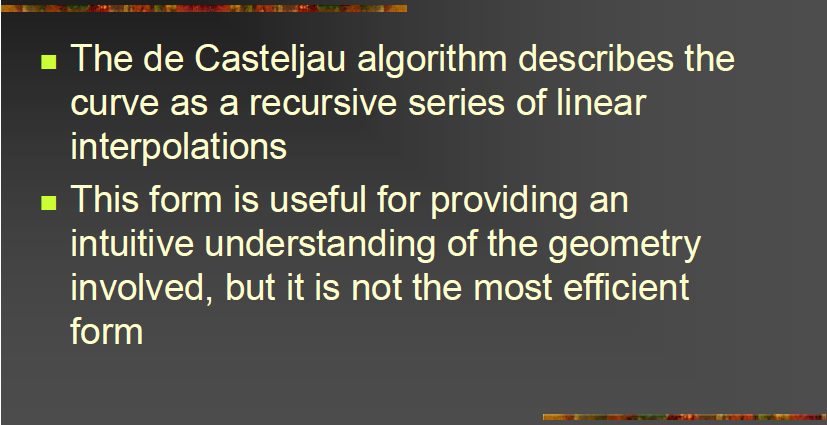 Adapted from slides © 2003 – 2006 S. Rotenberg, UCSD
CSE167: Computer Graphics, Fall 2006, http://bit.ly/hXxAlP
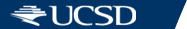 De Casteljau’s Algorithm [2]:
Initialization
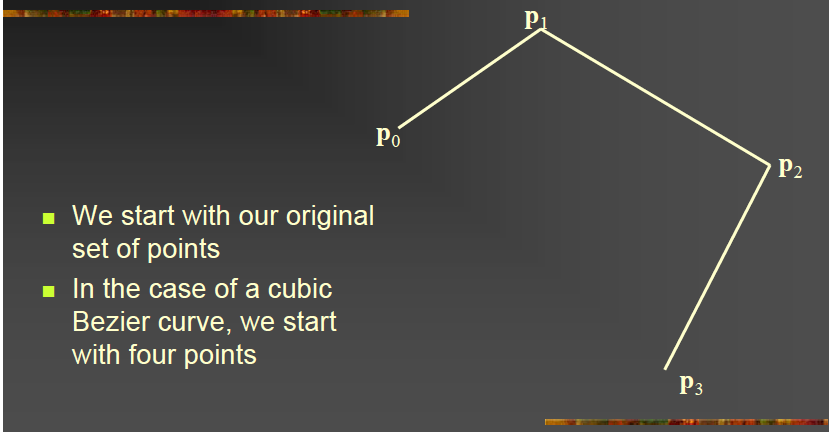 Adapted from slides © 2003 – 2006 S. Rotenberg, UCSD
CSE167: Computer Graphics, Fall 2006, http://bit.ly/hXxAlP
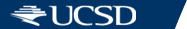 De Casteljau’s Algorithm [3]:
Lerp Step 1
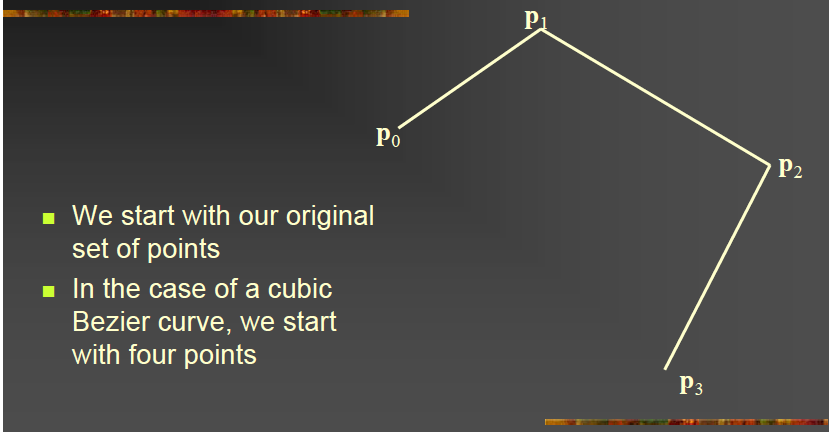 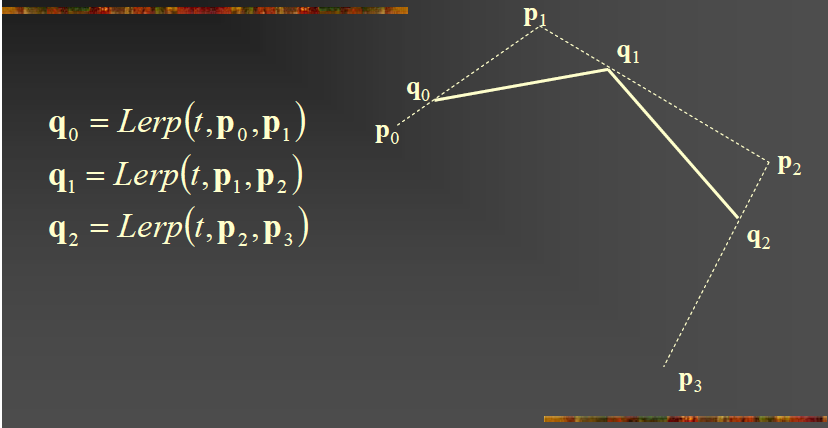 Adapted from slides © 2003 – 2006 S. Rotenberg, UCSD
CSE167: Computer Graphics, Fall 2006, http://bit.ly/hXxAlP
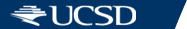 De Casteljau’s Algorithm [4]:
Lerp Step 2
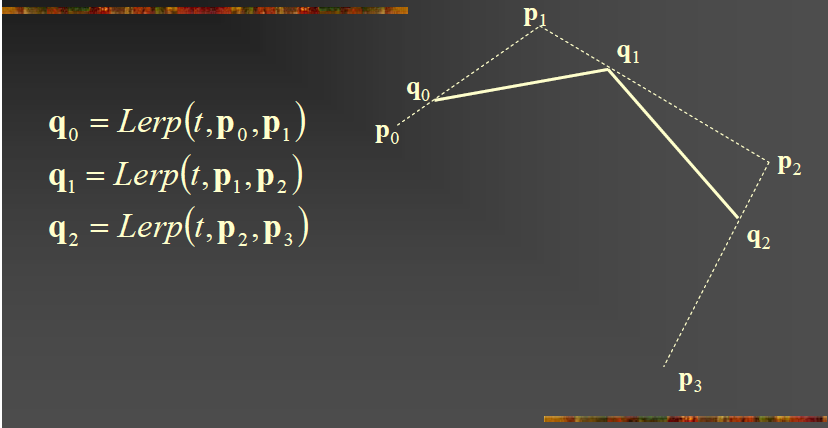 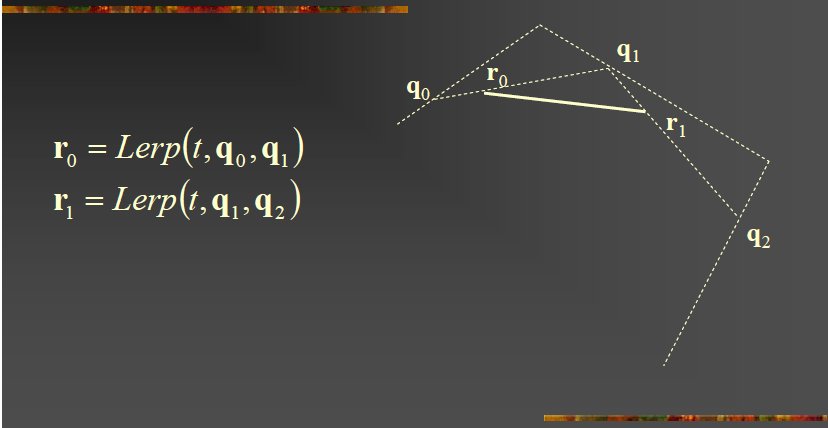 Adapted from slides © 2003 – 2006 S. Rotenberg, UCSD
CSE167: Computer Graphics, Fall 2006, http://bit.ly/hXxAlP
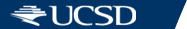 De Casteljau’s Algorithm [5]:
Lerp Step 3
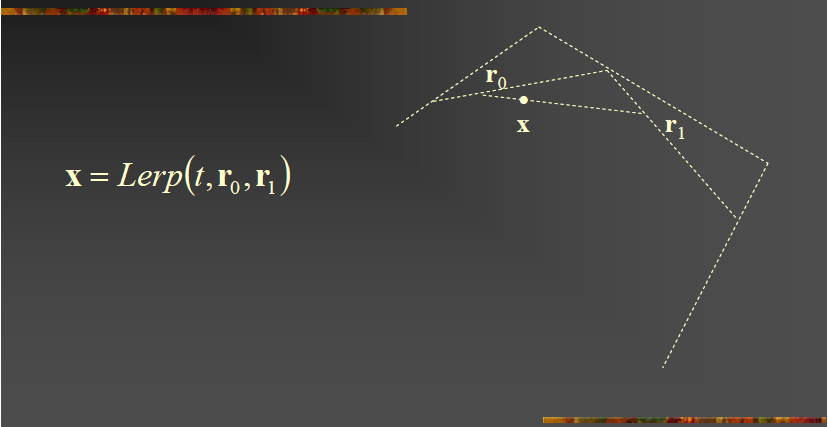 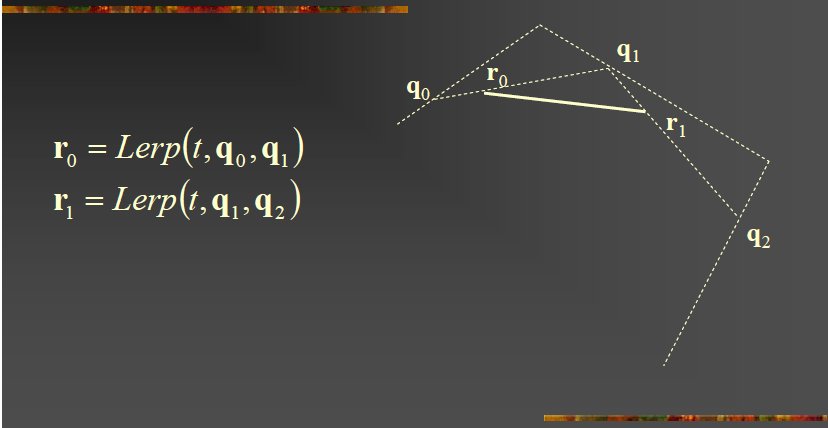 Adapted from slides © 2003 – 2006 S. Rotenberg, UCSD
CSE167: Computer Graphics, Fall 2006, http://bit.ly/hXxAlP
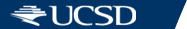 De Casteljau’s Algorithm [6]:
Recursive Linear Interpolation
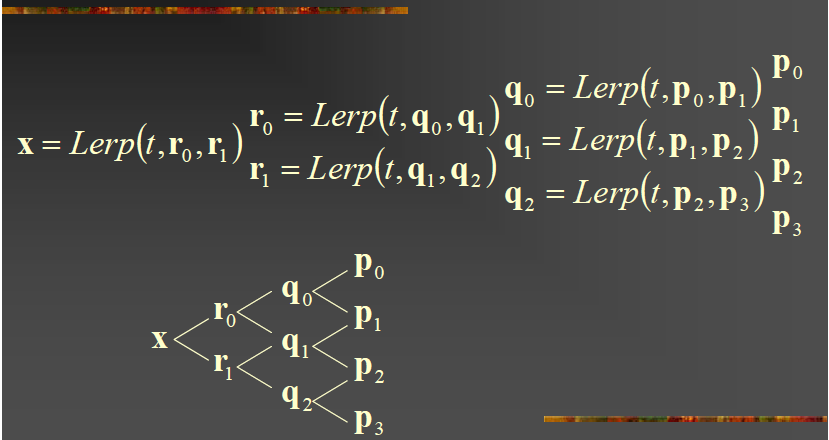 Adapted from slides © 2003 – 2006 S. Rotenberg, UCSD
CSE167: Computer Graphics, Fall 2006, http://bit.ly/hXxAlP
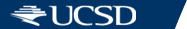 Bernstein Polynomials [1]:
Coefficients of Control Points
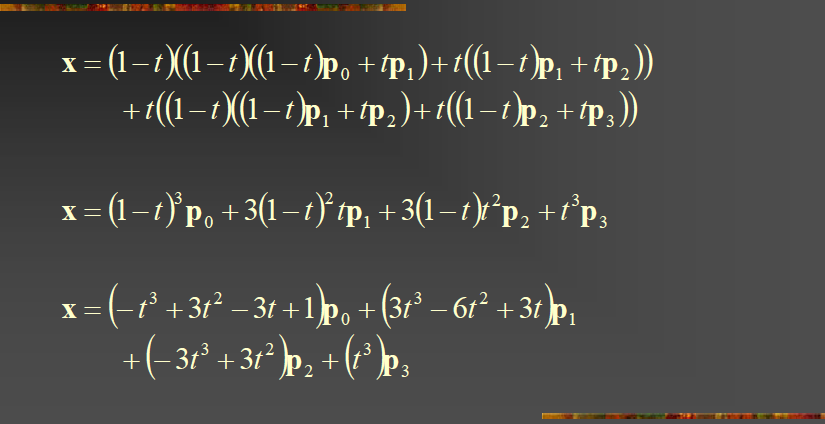 Adapted from slides © 2003 – 2006 S. Rotenberg, UCSD
CSE167: Computer Graphics, Fall 2006, http://bit.ly/hXxAlP
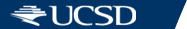 Bernstein Polynomials [2]:
Piecewise Cubic Basis
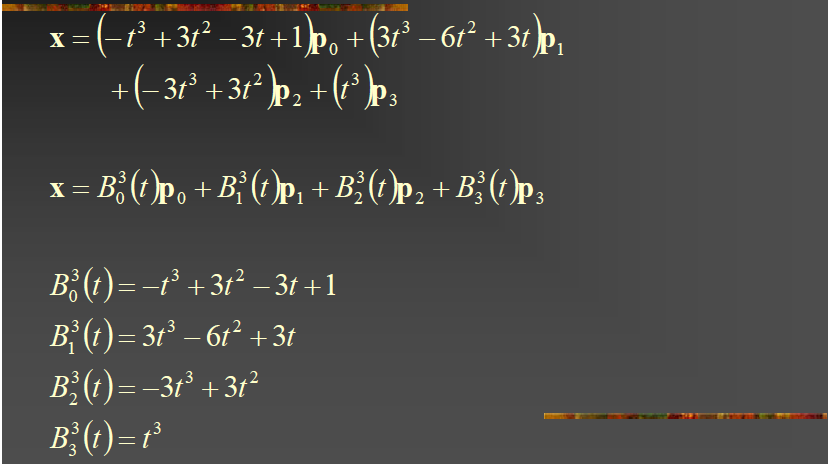 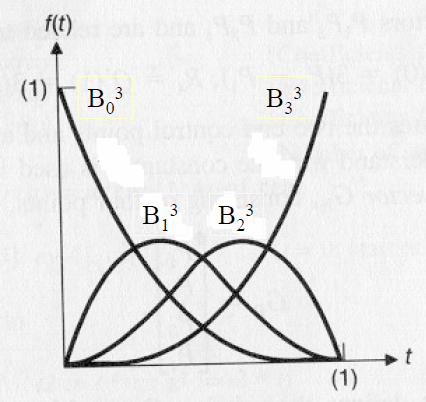 Adapted from slides © 2003 – 2006 S. Rotenberg, UCSD
CSE167: Computer Graphics, Fall 2006, http://bit.ly/hXxAlP
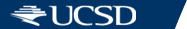 Bernstein Polynomials [3]:
Binomial Form of Basis Functions
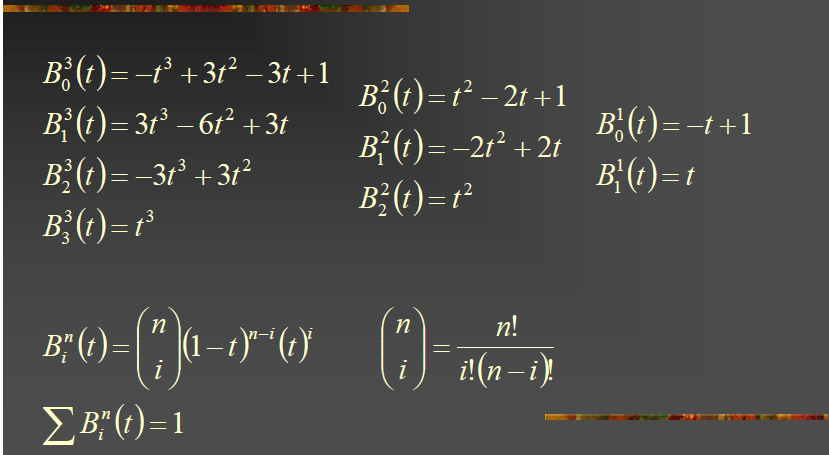 Adapted from slides © 2003 – 2006 S. Rotenberg, UCSD
CSE167: Computer Graphics, Fall 2006, http://bit.ly/hXxAlP
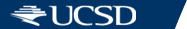 Bernstein Polynomials [4]:
Cubic Matrix Form
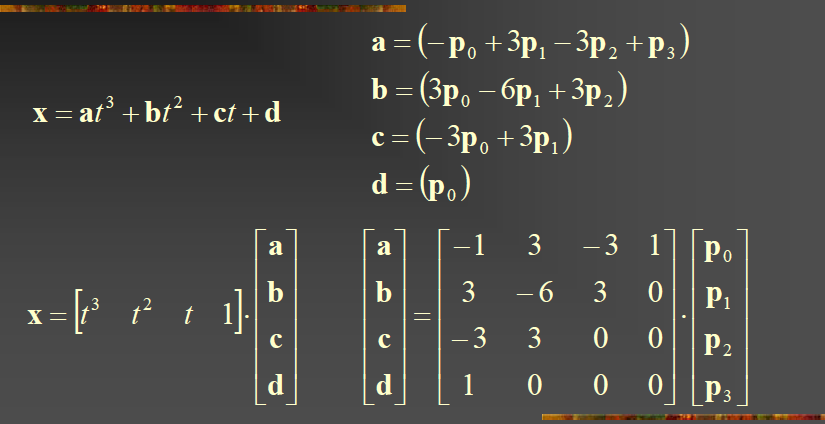 Adapted from slides © 2003 – 2006 S. Rotenberg, UCSD
CSE167: Computer Graphics, Fall 2006, http://bit.ly/hXxAlP
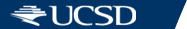 Geometric (Gi)vs. Mathematical (Ci ) Continuity
Geometric Continuity: Gi
Guarantees that direction of ith derivative equal
G0: curves touch at join point
G1: curves also share common tangent direction at join point
G2: curves also share common center of curvature at join point
Mathematical Continuity: Ci
Guarantees that direction, magnitude of ith derivative equal
C0 G0: curves touch at join point
C1: curves share common tangent direction / magnitude at join point
C2: curves share common second derivative at join point
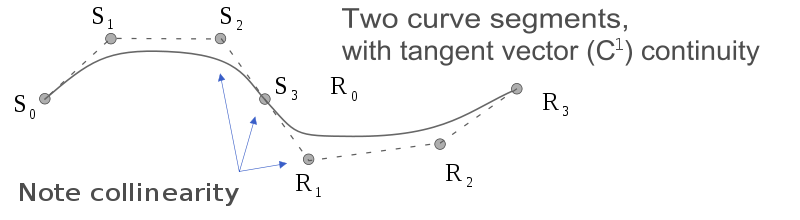 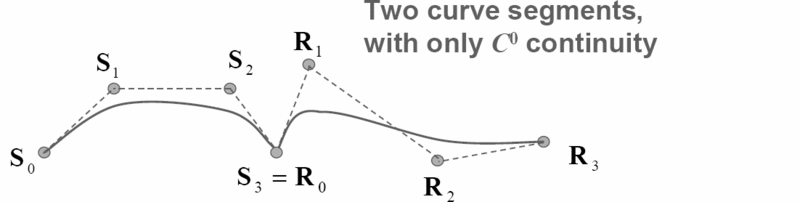 © 2008 – 2009 Wikipedia, Smooth Function
http://bit.ly/hQwnY2
Connecting Bézier Curves:
Ci Continuity
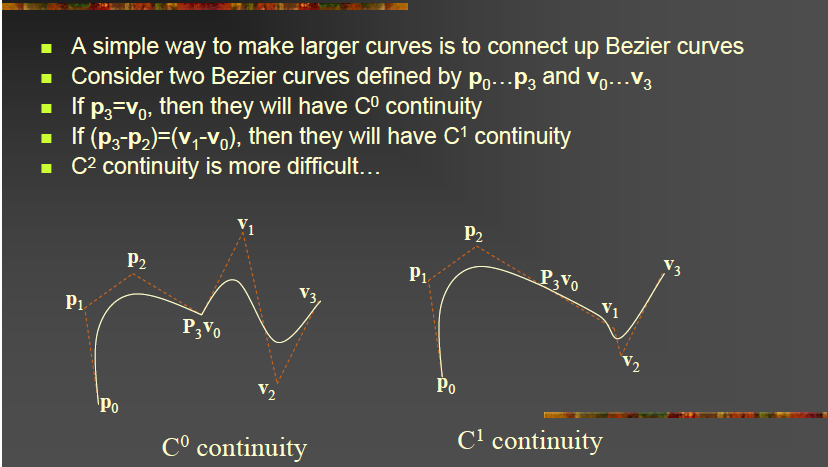 Adapted from slides © 2003 – 2006 S. Rotenberg, UCSD
CSE167: Computer Graphics, Fall 2006, http://bit.ly/hXxAlP
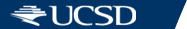 Building 3-D Primitives
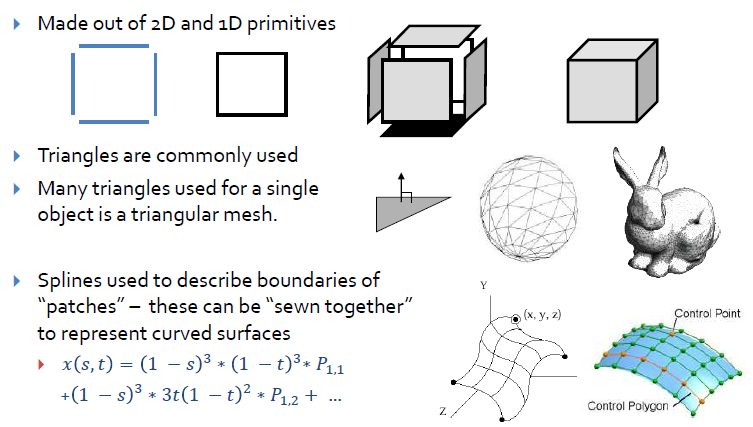 Image credit (Stanford Bunny): http://bit.ly/fDSxn9
Adapted from slides © 2010 van Dam et al., Brown University
http://bit.ly/hiSt0f   Reused with permission.
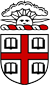 Surface Modeling:
Utah Teapot
Many real-world objects: inherently smooth
Therefore need infinitely many points to model them
Not feasible for a computer with finite storage
More often we merely approximate objects with
Pieces of planes
Spheres
Other shapes that are easy to describe mathematically
Two most common representations for 3-D surfaces
Polygon mesh surfaces
Parametric surfaces
Will also discuss parametric curves
2-D, embedded in 3-D
Think of parametric surfaces as generalization of curves
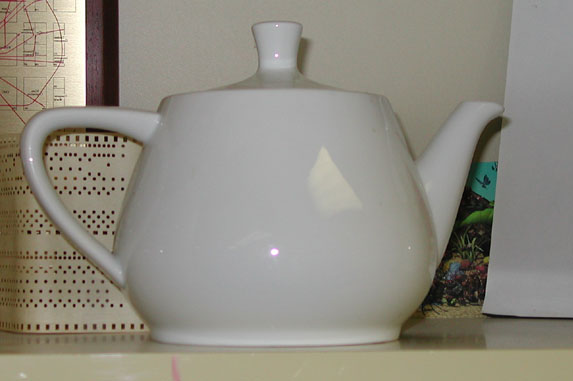 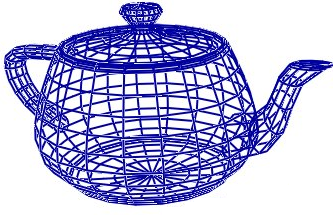 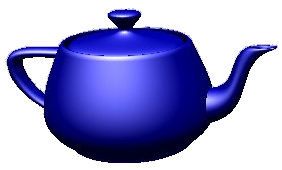 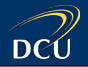 Adapted from slides © 2006 B. McCaul, Dublin City University
CA433 Computer Graphics I, http://bit.ly/ghw08y
V1
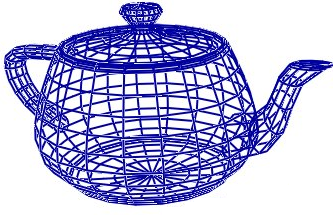 E6
E3
E1
P1
P2
V5
V3
E4
E2
E5
V2
V4
Polygon Meshes [1]:
Vertex, Edge, Polygon Tables
OR
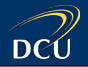 Adapted from slides © 2006 B. McCaul, Dublin City University
CA433 Computer Graphics I, http://bit.ly/ghw08y
Polygon Meshes [2]:
“Eliminating” Edge Table
The geometry can be stored as three tables: a vertex table, an edge table, and a polygon table. Each entry in the vertex table is a list of coordinates defining that point. Each entry in the edge table consists of a pointer to each endpoint of that edge. And the entries in the polygon table define a polygon by providing pointers to the edges that make up the polygon.

We can eliminate the edge table by letting the polygon table reference the vertices directly, but we can run into problems, such as drawing some edges twice, because we don't realise that we have visited the same set of points before, in a different polygon. We could go even further and eliminate the vertex table by listing all the coordinates explicitly in the polygon table, but this wastes space because the same points appear in the polygon table several times.
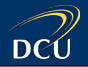 Adapted from slides © 2006 B. McCaul, Dublin City University
CA433 Computer Graphics I, http://bit.ly/ghw08y
Polygon Meshes [3]:
Representation
Explicit way: just list 3D vertices of each polygon in a certain order. Problems are, firstly it represents same vertex many times and secondly, no explicit representation of shared edges and vertices


Pointer to a vertex list: store all vertices once into a numbered list, and represent each polygon by its vertices. It saves space (vertex only listed once) but still has no explicit representation of shared edges and vertices

Explicit edges: list all edges that belong to a polygon, and for each edge list the vertices that define it along with the polygons of which it is a member.
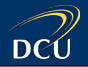 Adapted from slides © 2006 B. McCaul, Dublin City University
CA433 Computer Graphics I, http://bit.ly/ghw08y
Types of Curves [1]:
Explicit & Implicit
Explicit
In Cartesian plane, explicit equation of planar curve given by
y = f(x)
Difficulties with this approach
impossible to get multiple values of y for single x, so curves such as circles and ellipses must be represented by multiple curve segments
describing curves with vertical tangents: difficult, numerically unstable

Implicit
f(x, y) = 0
Ax + By + C =0
	Difficulties: determining tangent continuity of two given curves – crucial in many applications
	(Circle can be defined as: x2 + y2 = 1, but what about half circle?)
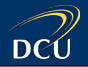 Adapted from slides © 2006 B. McCaul, Dublin City University
CA433 Computer Graphics I, http://bit.ly/ghw08y
Types of Curves [2]:
Parametric
Parametric Curves
	Cubic polynomials that define curve segment Q(t)= [x(t) y(t)]T are of form:


	Written in matrix form, system becomes
Q(t)= [x(t) y(t)] = T C
	where
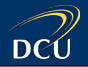 Adapted from slides © 2006 B. McCaul, Dublin City University
CA433 Computer Graphics I, http://bit.ly/ghw08y
Parametric Bicubic Surfaces [1]
Equations that describe parametric curve depend on variable t not explicitly part of geometry



By sweeping through t, in our case 0 ≤ t ≤ 1, we can evaluate  equations and determine x, y values for points on curve
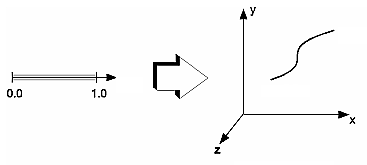 t = 1.0
t
t = 0.0
Parameter space
Object space
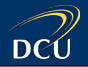 Adapted from slides © 2006 B. McCaul, Dublin City University
CA433 Computer Graphics I, http://bit.ly/ghw08y
Review [8]:
Parametric Bicubic Surfaces
Parametric Bicubic Surface: Generalization of Parametric Cubic Curve


From Curves to Surfaces
Let one parameter (say v) be held at constant value
Above will represent a curve
Surface generated by sweeping all points on boundary curve, e.g., P(u, 0), through cubic trajectories, defined using v, to boundary curve P(u,1)
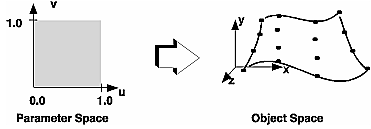 u = 1
u = 0
v = 0
v = 1
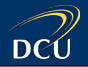 Adapted from slides © 2006 B. McCaul, Dublin City University
CA433 Computer Graphics I, http://bit.ly/ghw08y
Bézier Surface Patch
The representation of the bicubic surface patch can be illustrated by considering the Bézier Surface Patch. The edge P(0, v) of a Bezier patch is defined by giving four control points P00, P01, P02 and P03. Similarly the opposite edge P(1, v) can be represented by a Bezier curve with four control points. The surface patch is generated by sweeping the curve P(0, v) through a cubic trajectory in the parameter u to P(1, v). To define this trajectory we need four control points, hence the Bezier surface patch requires a mesh of 44 control points as illustrated below.
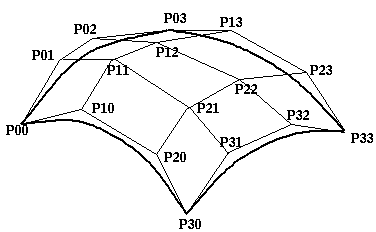 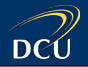 Adapted from slides © 2006 B. McCaul, Dublin City University
CA433 Computer Graphics I, http://bit.ly/ghw08y
Surfaces – Simple Extension
Easy to generalize from cubic curves to bicubic surfaces
Surfaces defined by parametric equations of two variables, s and t
i.e., surface is approximated by series of crossing parametric cubic curves
Result is polygon mesh
Decreasing step size in s and t will give
mesh of small near-planar quadrilateral patches
more accuracy
Adapted from slide © 2007 - 2008 K. Hawick, Massey University
159-235 Graphics and Graphical Programming, http://bit.ly/gmY8R8
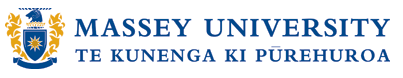 Control of Surface Shape
Control is now 2-D array of control points
Two parameter surface function, forming tensor product with blending functions, is:





Use appropriate blending functions for Bézier and B-Spline surface functions
Convex Hull property preserved since bicubic is still weighted sum (1)
Adapted from slide © 2007 - 2008 K. Hawick, Massey University
159-235 Graphics and Graphical Programming, http://bit.ly/gmY8R8
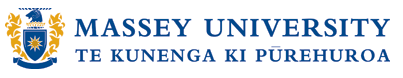 Example :
Bézier Surface
Matrix formulation as follows










Substitute suitable values for s, t (20 in above example)
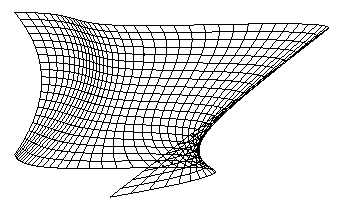 Adapted from slide © 2007 - 2008 K. Hawick, Massey University
159-235 Graphics and Graphical Programming, http://bit.ly/gmY8R8
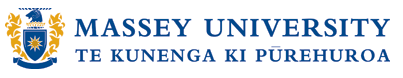 B-Spline Surfaces
Break surface into 4-sided patches choosing suitable values for s and t
Points on any external edges must be multiple knots of multiplicity k
Lot more work than Bézier
There are other types of spline systems and NURBS modelling packages are available to make the work much easier
Use polygon packages for display, hidden-surface removal and rendering (Bézier too)
Adapted from slide © 2007 - 2008 K. Hawick, Massey University
159-235 Graphics and Graphical Programming, http://bit.ly/gmY8R8
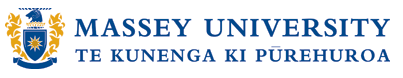 Continuity of Bicubic Patches
Hermite and Bézier patches
C0 continuity by sharing 4 control points between patches
C1 continuity when both sets of control points either side of the edge are collinear with the edge
B-Spline patch
C2 continuity between patches
Adapted from slide © 2007 - 2008 K. Hawick, Massey University
159-235 Graphics and Graphical Programming, http://bit.ly/gmY8R8
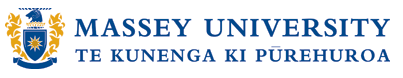 Display (Rendering) of Bicubic Patches
Can calculate surface normals to bicubic surfaces by vector cross product of their 2 tangent vectors
Normal is expensive to compute
Formulation of normal is a biquintic (two-variable, fifth-degree) polynomial
Display
Can use brute-force method – very expensive!
Forward differencing method very attractive
Adapted from slide © 2007 - 2008 K. Hawick, Massey University
159-235 Graphics and Graphical Programming, http://bit.ly/gmY8R8
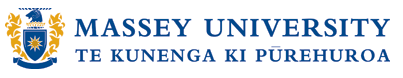 Non-Uniform Rational B-Splines &
NURBS Surfaces
B-Splines



NURBS





NURBS Surface
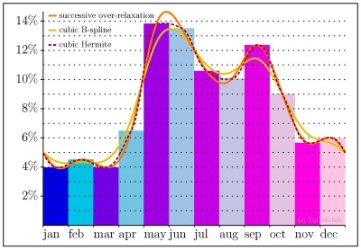 © 2009 Wikipedia, B-spline
http://bit.ly/gNzrCK
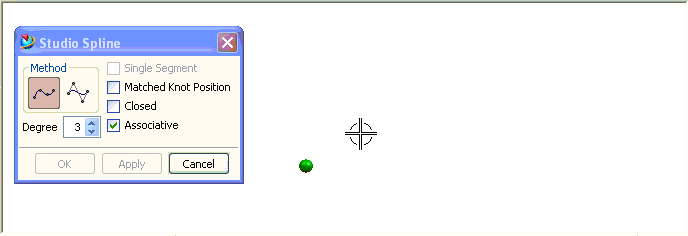 © 2007 Wikipedia, Non-uniform rational B-spline
http://bit.ly/eNmDA4
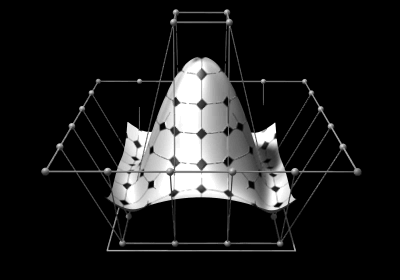 © 2010 Wikipedia, Non-uniform rational B-spline
http://bit.ly/eNmDA4
Curves & Surfaces: Summary
Curves
Bézier: easier to scan convert (DeCasteljau)
Hermite: easier to control via GUI (tangent)
Bicubic patches
Bilinear interpolation
Control patch aka Coons patch

Acknowledgments - thanks to Eric McKenzie, Edinburgh, from whose Graphics Course some of these slides were adapted.
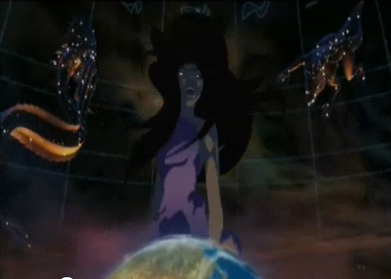 Sinbad: Legend of the Seven Seas
© 2003 Dreamworks SKG
Trailer: http://youtu.be/1KCX0pFPRwk 
Eris scene: http://youtu.be/w1r8_vByXW4
2003 Wired article: http://bit.ly/gm85UU
Adapted from slide © 2007 - 2008 K. Hawick, Massey University
159-235 Graphics and Graphical Programming, http://bit.ly/gmY8R8
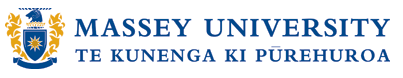 Further Reading
Foley et al.: Computer Graphics: Principles and Practice
2nd edition in C (1991), http://amzn.to/hFNqNC
Chapter 11: Representing Curves and Surfaces
Approaches: Classical (OpenGL v1 & 2) vs. New (OpenGL v3 & 4)
Classical: evalCoord (http://bit.ly/e8olZj), evalMesh (http://bit.ly/gGkt8Z)
New: Map{1|2}{f|d}; Chapter 5, compatibility profile (http://bit.ly/gkbVyE)
OpenGL 1.1 Specification
All versions: http://www.opengl.org/documentation/specs/
Chapter 5: Evaluators, http://bit.ly/gMVzAO
Red Book (OpenGL Programming Guide)
v1.1: http://glprogramming.com/red/ (current edition: 7th)
Chapter 12: Evaluators and NURBS, http://bit.ly/hZ1tpb
Blue Book (OpenGL Reference Manual)
1992 edition: http://glprogramming.com/blue/
See evalCoord (http://bit.ly/eADQLM), evalMesh (http://bit.ly/f7Juog)
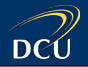 Adapted from slides © 2006 B. McCaul, Dublin City University
CA433 Computer Graphics I, http://bit.ly/ghw08y
Summary
Reading for Last Class: §5.3 – 5.5, Eberly 2e, CGA handout
Reading for Today: §10.4, 12.7, Eberly 2e, Mesh handout
Reading for Next Class: §11.1 – 11.6 (736), Flash animation handout
Last Time: Brief Survey of Skinning and Morphing
GPU-based vertex tweening: texture arrays, vertex texturing, hybrid
Agent simulation using GPU-based finite state machines
Today: Curves & Surfaces
Piecewise linear, quadratic, cubic curves and their properties
Interpolation: subdivision (DeCasteljau’s algorithm)
Bicubic surfaces & bilinear interpolation
Outside Viewing
CIS 536 & 636 students: watch Basic CG lecture 10 on VSD
CIS 736 students: watch Advanced CG lectures 4 & 5 on CGA, IK
Previous Videos: Morphing & Other Special Effects (SFX)
Today’s Videos: Bicubic Surfaces (NURBS), Solid Modeling
Terminology
Skins – Surface Meshes for Faces, Character Models
Morphing – gradual transition between images or meshes
Vertex tweening – texture arrays, vertex texturing, or hybrid method
GPU computing – offload some tasks to GPU
Piecewise Polynomial Curves aka Splines
Piecewise linear, piecewise quadratic, piecewise cubic
Types of splines: Bézier, Hermite, B-splines, NURBS
DeCasteljau’s algorithm: recursive linear interpolation (subdivision)
Control points: vertices of control polygon, determine spline shape
Bernstein polynomials: weight of each control point as function of t
Continuity: Geometric (Gi), Mathematical (Ci)
Bicubic Surfaces
Controlled by control patch (Coons patch), defining 3-D surface
Bilinear interpolation – sweep spline along another spline path
NURBS surface – bicubic surface based on NURBS curves